God Laughspsalm 2 in the new testament
August 28, 2022
San Angelo, TX
Acts 4:23-26
And being let go, they went to their own companions and reported all that the chief priests and elders had said to them. 24 So when they heard that, they raised their voice to God with one accord and said: “Lord, You are God, who made heaven and earth and the sea, and all that is in them, 25 who by the mouth of Your servant David have said:
‘Why did the nations rage,And the people plot vain things?26 The kings of the earth took their stand,And the rulers were gathered togetherAgainst the Lord and against His Christ.’
Important Event!
The Healing of the Lame Man at the Beautiful Gate

Then Peter said, “Silver and gold I do not have, but what I do have I give you: In the name of Jesus Christ of Nazareth, rise up and walk.”
Subsequent Events
Peter’s Second Gospel Sermon (Acts 3:12-26)
Apostles arrested (Acts 4:1-3)
Trial before the Sanhedrin (Acts 4:5-22)
Acts 4:23
And being let go, they went to their own companions and reported all that the chief priests and elders had said to them.
Similar to Peter’s escape from prison (Acts 12), the Apostles knew right where to go to find “their own”!
Acts 4:24-26
So when they heard that, they raised their voice to God with one accord and said: “Lord, You are God, who made heaven and earth and the sea, and all that is in them, 25 who by the mouth of Your servant David have said:
‘Why did the nations rage,And the people plot vain things?26 The kings of the earth took their stand,And the rulers were gathered togetherAgainst the Lord and against His Christ.’
This is a direct quotation from Psalm 2
Psalm 2
Why do the nations rage,And the people plot a vain thing?2 The kings of the earth set themselves,And the rulers take counsel together,Against the Lord and against His Anointed, saying,3 “Let us break Their bonds in piecesAnd cast away Their cords from us.”
Why do people speak out against the Messiah?
In the days of the David, think of all the foreign nations that stood up against God’s people Israel.

Why do the people plot?
Why do rulers and kings come together against Israel?
Why do the heathen oppose David and his lineage?
God’s Response
So what is God’s response to those that rage and stand against the Messiah?
Psalm 2:4-6
He who sits in the heavens shall laugh;The Lord shall hold them in derision.5 Then He shall speak to them in His wrath,And distress them in His deep displeasure:6 “Yet I have set My KingOn My holy hill of Zion.”
God laughs!
Acts 4:27-30
“For truly against Your holy Servant Jesus, whom You anointed, both Herod and Pontius Pilate, with the Gentiles and the people of Israel, were gathered together 28 to do whatever Your hand and Your purpose determined before to be done.
God laughs!
Acts 4:27-30
29 Now, Lord, look on their [Jewish leaders] threats, and grant to Your servants that with all boldness they may speak Your word, 30 by stretching out Your hand to heal, and that signs and wonders may be done through the name of Your holy Servant Jesus.”
God laughs!
Diocletian (311 AD): Extineto nomine Christianorum
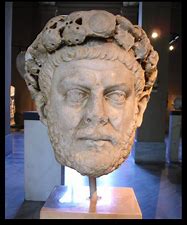 God laughs!
Is it any different today?
John 15:18-21
“If the world hates you, you know that it hated Me before it hated you. 19 If you were of the world, the world would love its own. Yet because you are not of the world, but I chose you out of the world, therefore the world hates you. 20 Remember the word that I said to you, ‘A servant is not greater than his master.’ If they persecuted Me, they will also persecute you. If they kept My word, they will keep yours also.
Psalm 2:7
“I will declare the decree:The Lord has said to Me,‘You are My Son,Today I have begotten You.
Matthew 3:16-17
When He had been baptized, Jesus came up immediately from the water; and behold, the heavens were opened to Him, and He saw the Spirit of God descending like a dove and alighting upon Him. 17 And suddenly a voice came from heaven, saying, “This is My beloved Son, in whom I am well pleased.”
Acts 13:33
From Paul’s Sermon at Antioch in Pisidia:

God has fulfilled this for us their children, in that He has raised up Jesus. As it is also written in the second Psalm:

‘You are My Son,Today I have begotten You.’
Psalm 2:8-9
8 Ask of Me, and I will give YouThe nations for Your inheritance,And the ends of the earth for Your possession.9 You shall break them with a rod of iron;You shall dash them to pieces like a potter’s vessel.’ ”
Revelation 2:27
To the church at Thyatira:

27 ‘He shall rule them with a rod of iron;They shall be dashed to pieces like the potter’s vessels’—
as I also have received from My Father;
Rod of Iron
(Revelation 12:5)
She bore a male Child who was to rule all nations with a rod of iron. And her Child was caught up to God and His throne. 

(Revelation 19:15)
Now out of His mouth goes a sharp sword, that with it He should strike the nations. And He Himself will rule them with a rod of iron.
Acts 4:29-30
Now, Lord, look on their threats, and grant to Your servants that with all boldness they may speak Your word, 30 by stretching out Your hand to heal, and that signs and wonders may be done through the name of Your holy Servant Jesus.”
Prayer for:
 Boldness
 Signs and Wonders
Acts 4:31
And when they had prayed, the place where they were assembled together was shaken; and they were all filled with the Holy Spirit, and they spoke the word of God with boldness.
How quickly was their prayer answered?
Conclusion
There have always been those that oppose God’s people
We face the same obstructions today, but one thing remains constant:



Psalm 2 is another favorite of the Apostles, as it is quoted by Peter, Paul and John in the Scriptures.
God laughs!